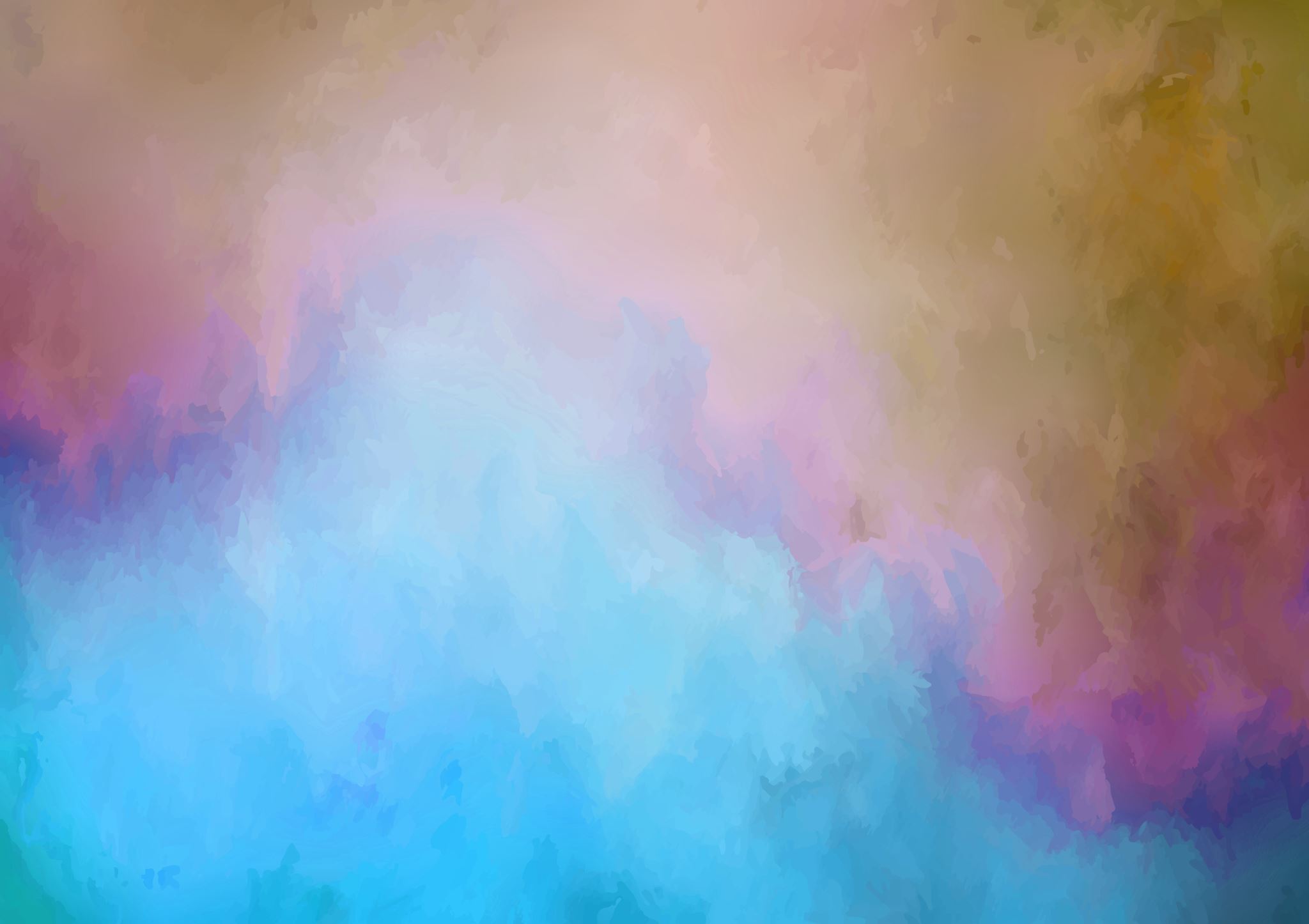 evaluatiegesprek (juni)
Jij bent de regisseur van je leven en leren.
Het evaluatiegesprek
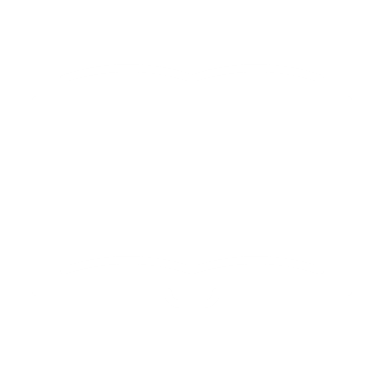 Doel van het gesprek: 
Bespreken hoe je aan je doelen hebt gewerkt.
Ben je tevreden met je vooruitgang?
Kiezen van de doelen voor volgend schooljaar.
Heeft je begin juni jouw doelenlijst van dit schooljaar gemaild.
Voert met jou en je ouders/verzorgers het evaluatiegesprek.
Helpt met het kiezen van jouw doelen voor komend schooljaar.
Zorgt dat jouw gekozen doelen worden vastgelegd.
Acties van je Coach
Jouw Acties
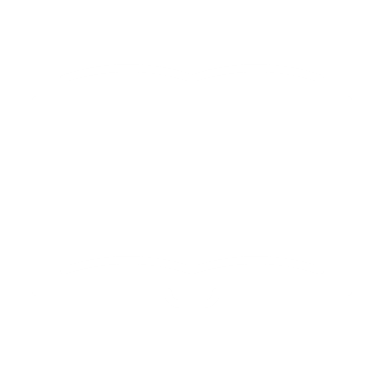 Het evaluatie gesprek gaat over jouw jaar
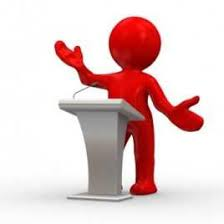 Schrijf hieronder jouw verhaal van afgelopen jaar. 
Wat heb je geleerd, hoe ging dat?
Waar ben je trots op?

Verwijder de foto’s en tekst op de volgende dia en vervang ze door je eigen foto’s/ teksten. Vul de overige dia’s in.

Gebruik steekwoorden en bijpassende plaatjes en vertel jouw verhaal.
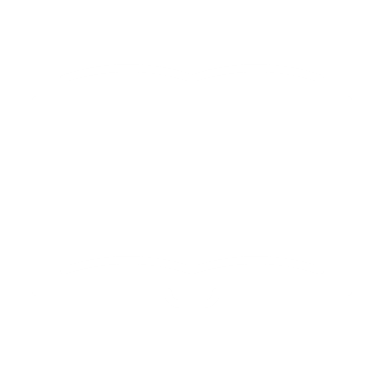 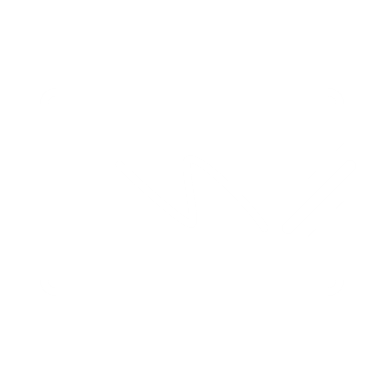 Wie ben jij?
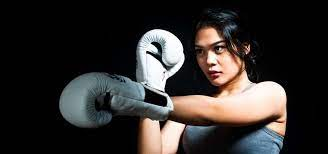 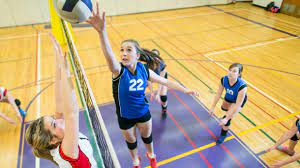 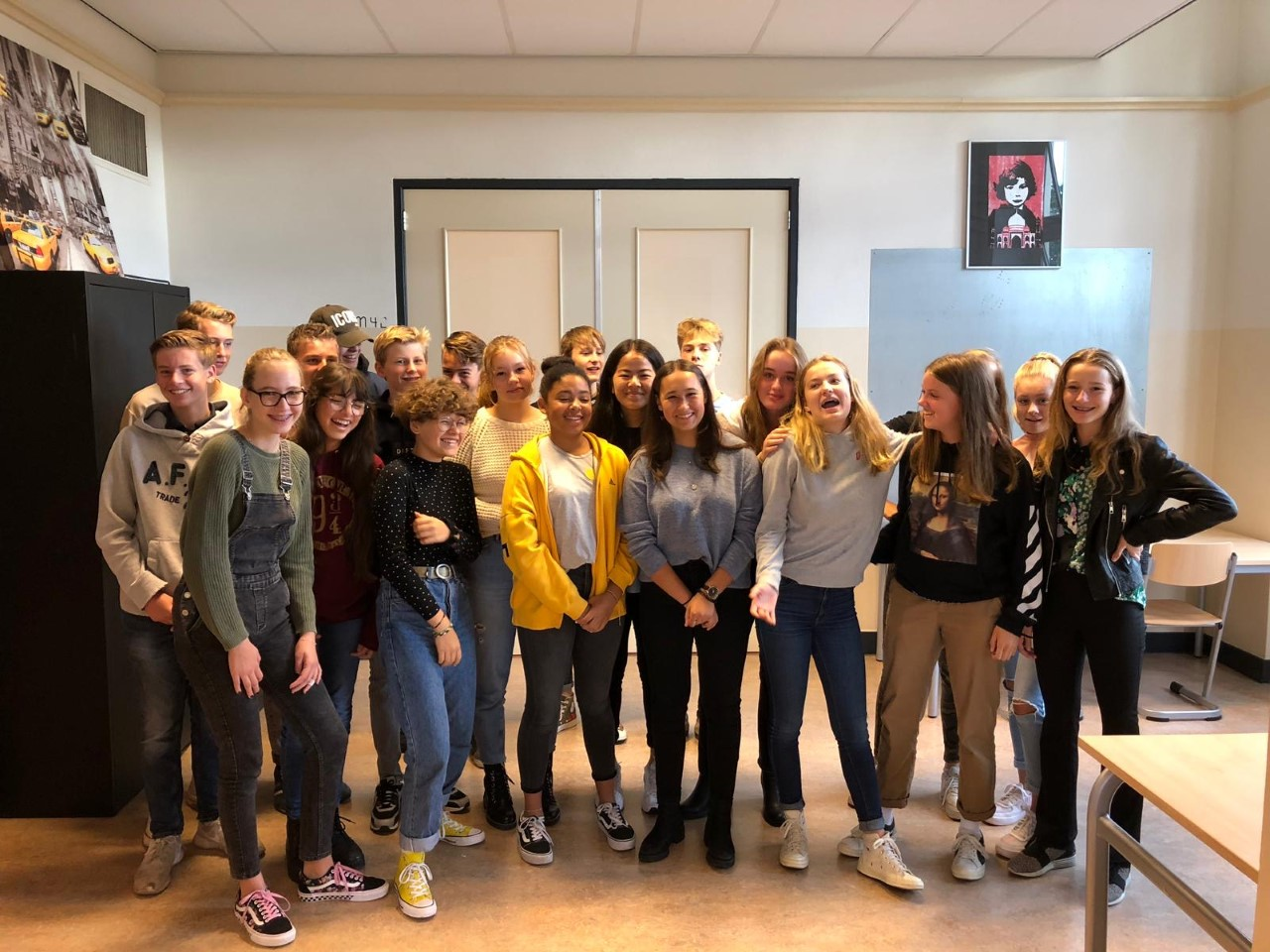 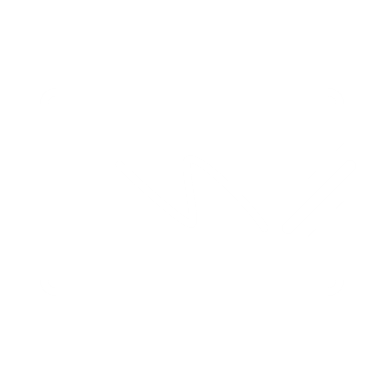 Terugblik op jezelf:
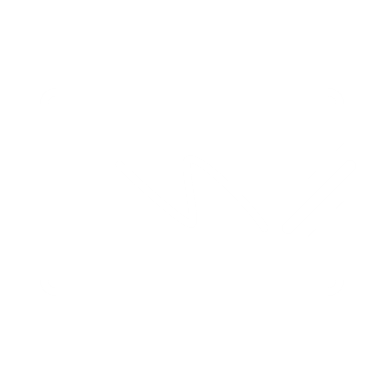 Wat waren jouw doelen aan het begin van het schooljaar?
Doel
4
Doel
5
Doel
3
Doel
2
Doel
1
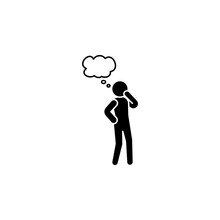 Doel 1:
Doel 2:
Doel 3:
Doel 4:
Doel 5:
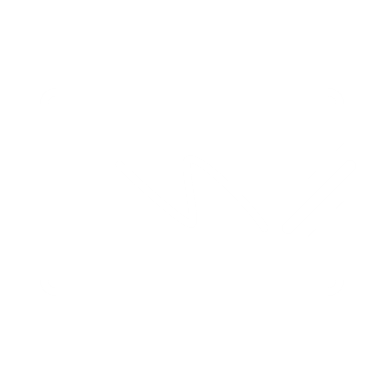 Terugblik op jezelf:
Doel
4
Doel
5
Doel
3
Doel
2
Doel
1
Doel 1:
Hoe heb ik hieraan gewerkt?
In welke VOV modules?
In stage of op andere manier?
Wat heb ik hier geleerd?
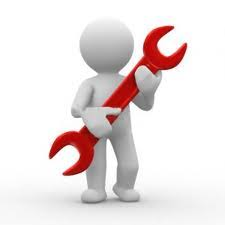 Terugblik op jezelf:
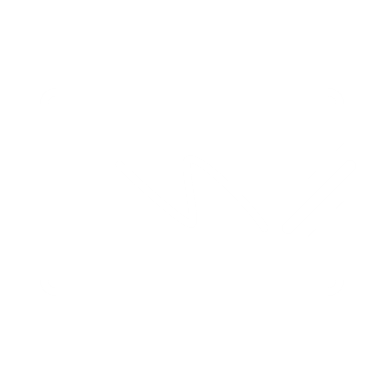 Doel
4
Doel
5
Doel
3
Doel
2
Doel
1
Doel 2:
Hoe heb ik hieraan gewerkt?
In welke VOV modules?
In stage of op andere manier?
Wat heb ik hier geleerd?
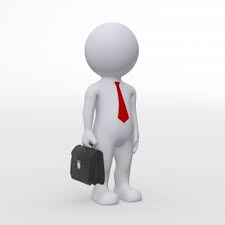 Terugblik op jezelf:
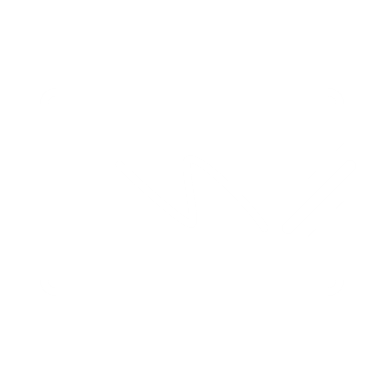 Doel
4
Doel
5
Doel
3
Doel
2
Doel
1
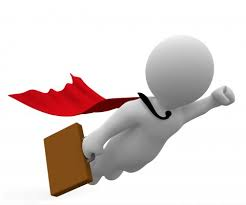 Doel 3:
Hoe heb ik hieraan gewerkt?
In welke VOV modules?
In stage of op andere manier?
Wat heb ik hier geleerd?
Terugblik op jezelf:
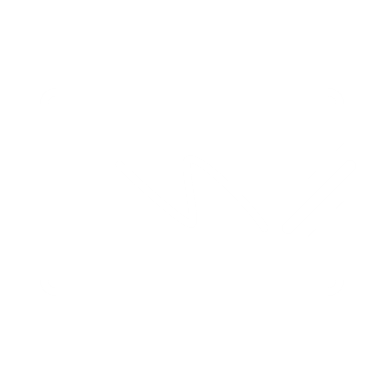 Doel
4
Doel
5
Doel
3
Doel
2
Doel
1
Doel 4:
Hoe heb ik hieraan gewerkt?
In welke VOV modules?
In stage of op andere manier?
Wat heb ik hier geleerd?
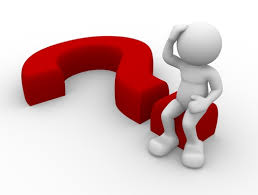 Terugblik op jezelf:
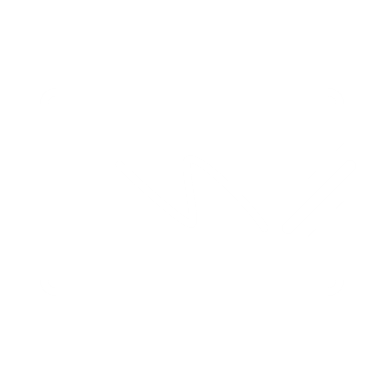 Doel
4
Doel
5
Doel
3
Doel
2
Doel
1
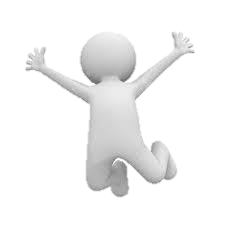 Doel 5:
Hoe heb ik hieraan gewerkt?
In welke VOV modules?
In stage of op andere manier?
Wat heb ik hier geleerd?
Terugblik op jezelf:
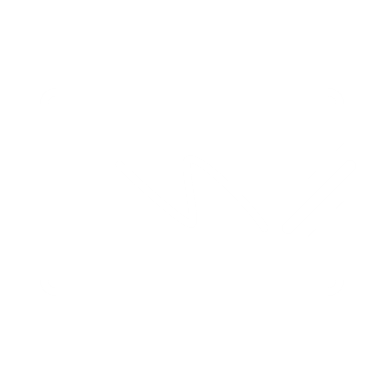 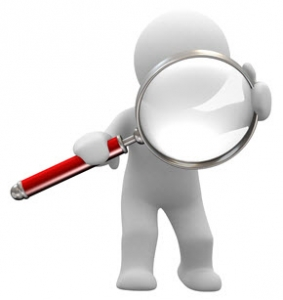 Welke dingen kan ik nu die ik hiervoor niet kon? In welk vaardigheden heb ik me ontwikkeld?


Wat ging dit schooljaar goed?


Wat vond ik moeilijk of lastig dit schooljaar?


Heb ik genoeg hulp gehad?
Terugblik op jezelf:
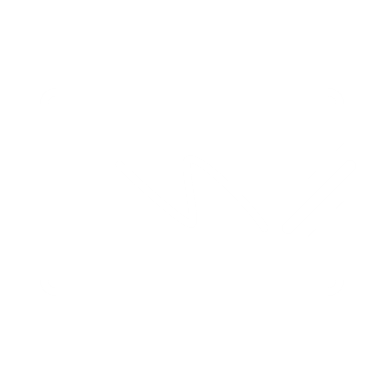 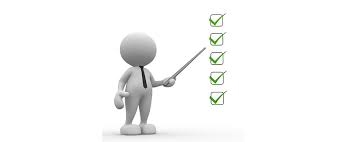 Wat heb ik over mezelf geleerd (bij LOB, stages) over wat ik later wil studeren of wat ik wil worden?


Waar moet ik nog aan werken?


Wat heb ik nodig van ouders, mentor of anderen om mijn doelen te bereiken?


Als je naar de bovenbouw gaat en een profiel of keuzevakken moest kiezen; vertel wat je hebt gekozen en waarom
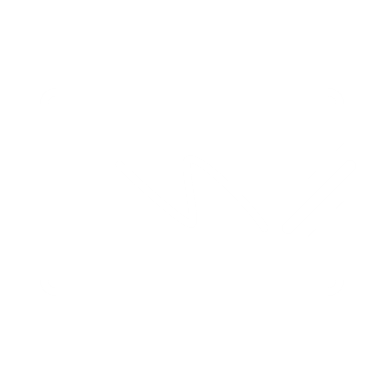 Terugblik op jezelf: Voor leerlingen die van school gaan naar een vervolgopleiding, een andere school of anderszins:
Waarom heb je deze uitstroom gekozen?


Hoe is deze stap voorbereid?


Welke begeleiding heb ik nodig op de andere plek?
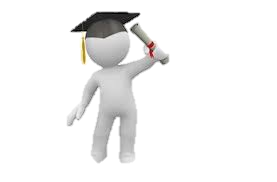 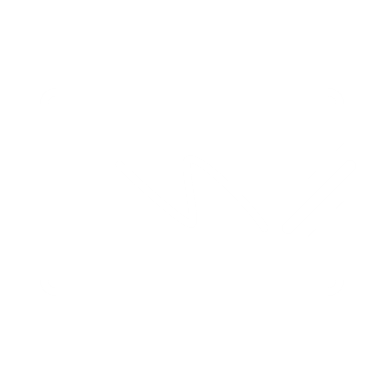 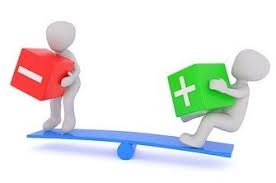 Terugblik op jezelf:
Reserve dia
Ouders/verzorgers:
Ook voor u als ouder zijn de onderstaande punten dingen die u zou kunnen beantwoorden wanneer ze van toepassing zijn, maar aanvullen met eigen punten is natuurlijk prima. 
Hoe vindt u dat het met uw zoon/dochter gaat? 
Beschrijf hoe uw zoon/dochter thuis bezig is met schoolwerk. 
Wat gaat er goed/waar bent u trots op?
Welke tips heeft u voor uw zoon/dochter?
Welke ondersteuning/hulp kan thuis geboden worden?
Zijn er nog punten uit dit voorbereidingsformulier die u zou willen bespreken. 
Heeft u nog vragen of opmerkingen (voor de mentor)?
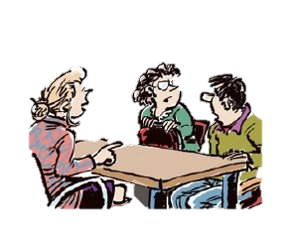 Vooruitblik naar volgend schooljaar:
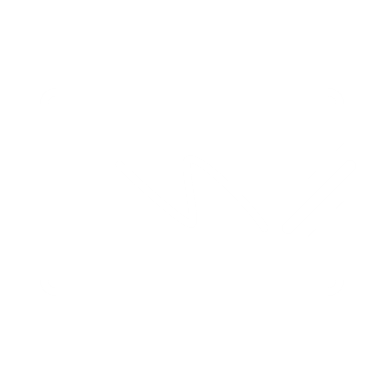 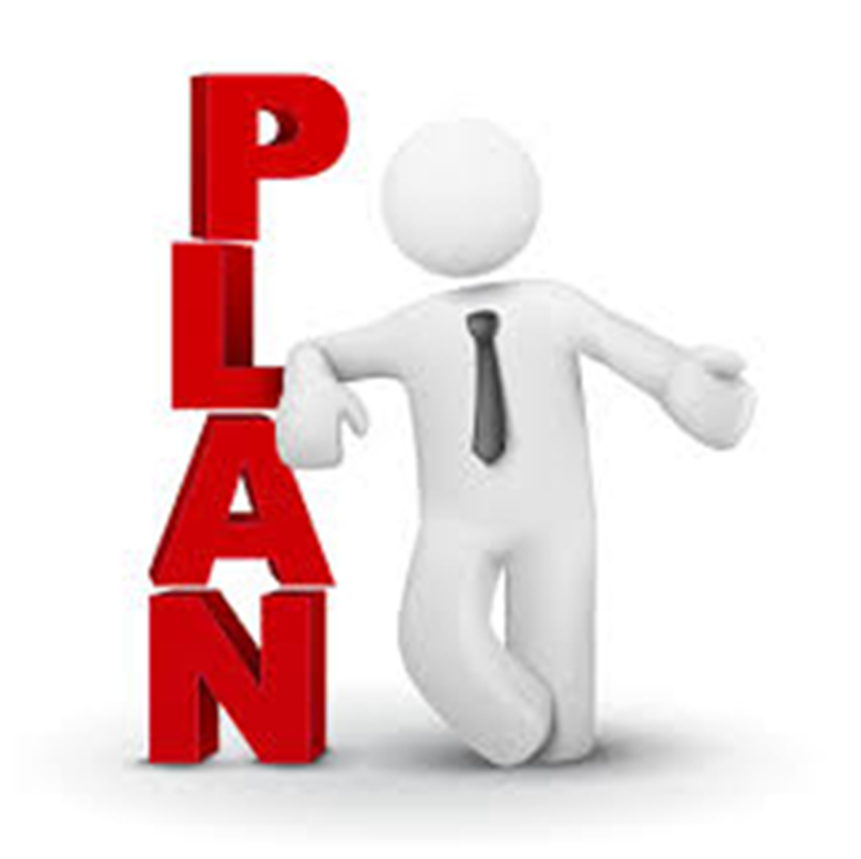 Heb je al ideeën over jouw doelen voor het nieuwe schooljaar?
Doel
4
Doel
5
Doel
3
Doel
2
Doel
1
Doel 1:
Doel 2:
Doel 3:
Doel 4:
Doel 5:
Vooruitblik naar volgend schooljaar:
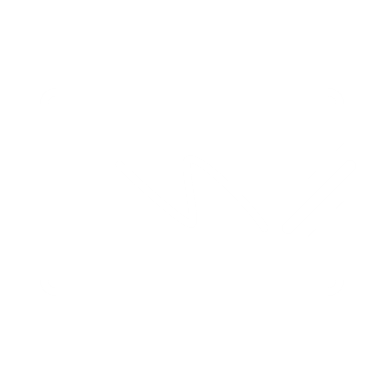 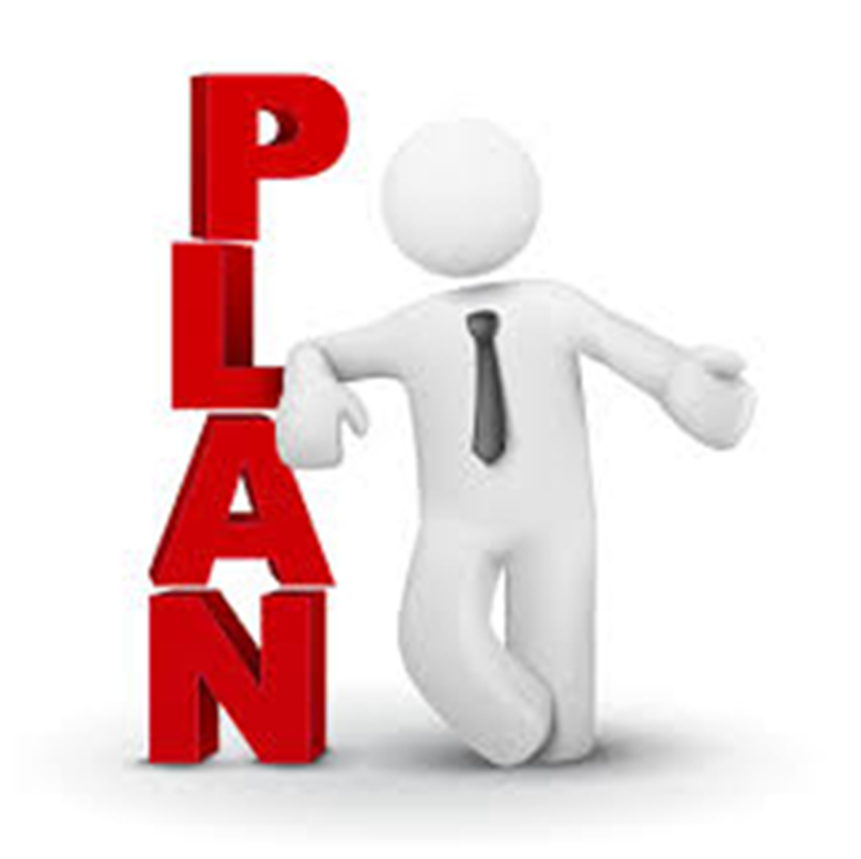 Heb je al ideeën over jouw doelen voor het nieuwe schooljaar?
Doel
4
Doel
5
Doel
3
Doel
2
Doel
1
Doelen in de vorige dia gekozen? 
Vul dan online het formulier in voor komend jaar.
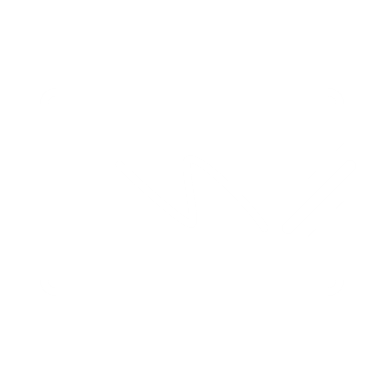 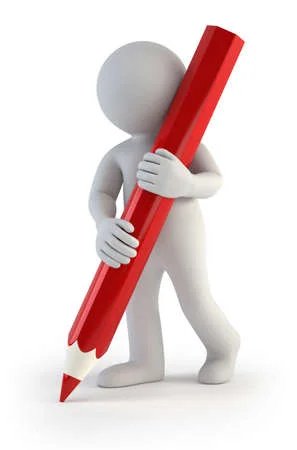 Maak een verslag van het gesprek:
Hoe vond ik het gesprek gaan?
Ik beschrijf wat er besproken is. Ik schrijf op welke afspraken er gemaakt zijn.
Hebben we in het evaluatiegesprek al doelen gekozen voor volgend schooljaar? (Zo ja, welke?)
Mail je gespreksverslag naar je coach.